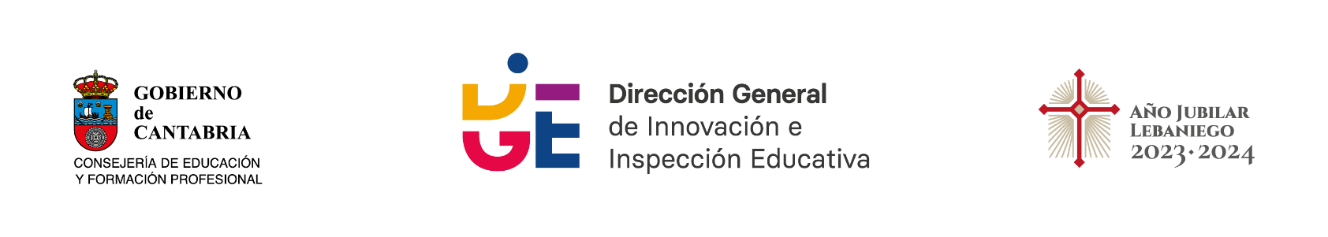 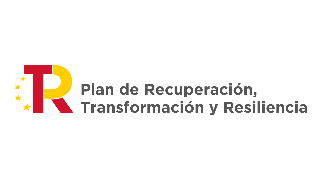 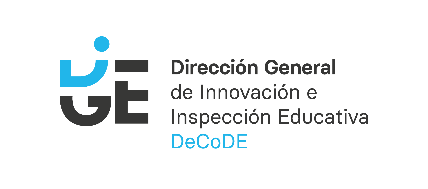 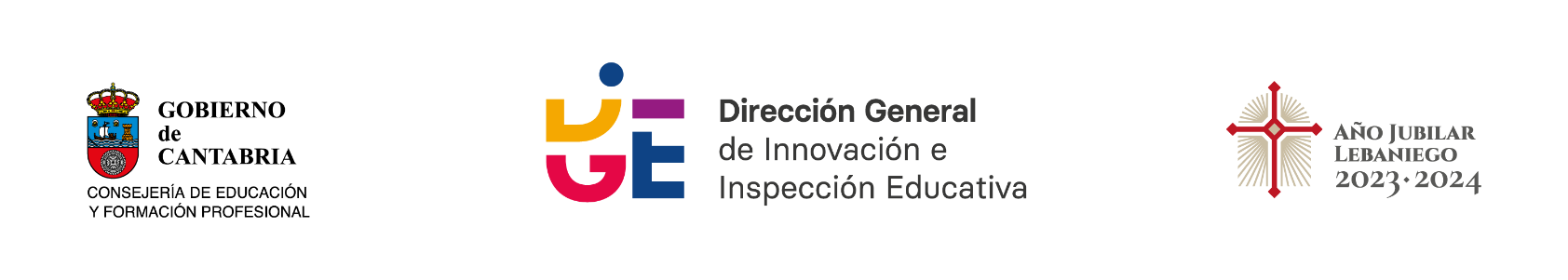 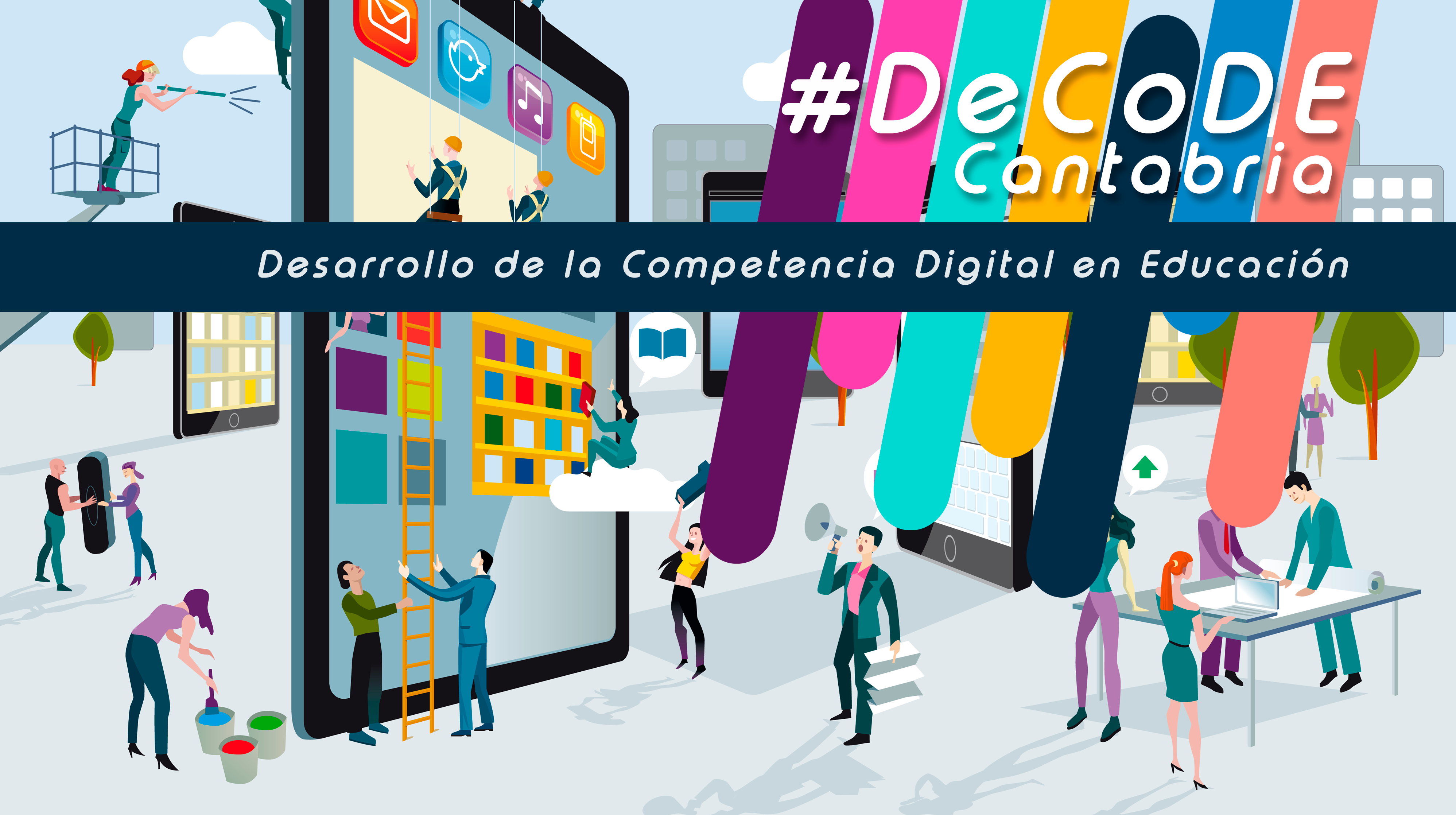 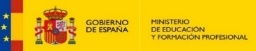 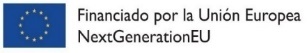 Curso de la Competencia Digital Docente por niveles
Fecha de inscripción: 
Desde el 6 al 15 de febrero de 2023
Prueba de nivel:
16 y 17 de febrero de 2023
Publicación nivel asignado: 
23 de febrero de 2023  
Fecha de la actividad: 
Desde febrero a junio de 2023  
Destinatarios: 
Profesorado de los centros docentes no universitarios sostenidos con fondos públicos